How Does Your 
Garden Grow?
Place about 10 seeds in a baggie with a moist paper towel for germination to occur. Do one baggie for each group. You may do this before project or make it part of the experiment. Allow a week or so for germination to take place.
Give each group the three types of soil they will be working with. Have the students label each A, B, and C. In their observation journals have students observe the soil with microscopes and magnifying glasses. Have students write observations about each type of soil. Discuss as a large group and allow students to add observations made from other groups to their own. Have students predict which soil will provide the best growing environment for a plant and why they chose that soil, or perhaps they feel there will be no difference. If they chose this, have them explain why they feel this is so.
Using the same amount of soil for each container, have students fill one container with soil A, one container with soil B, and one container with soil C. Label the containers. Have students choose 3 germinated seeds that are relatively the same size and plant in each container. Make sure each plant is planted at the same depth.
Have students record in their observation journals the procedure in which they set up the experiment.
Place containers in an area where they will receive an adequate and the same amount of light for each container. Have students water each container with the same amount of water daily or every other day, recording all information in their observation journals. Have students observe what the water does when it is put on the soil and have them record the observations they make.
Have research groups monitor plant growth daily looking at color of leaves, height, etc. Have students record any questions they may have about the project as they are gathering their information daily. Have book available in the classroom that discusses different types of soil. Encourage students to read and infer about soil and plant growth.
Continue project for as long as students have interest.
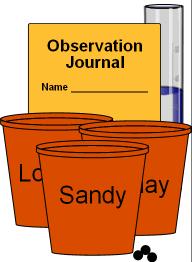 By Lisa R. Long
C.W. Shipley Elementary
Inse
Objective
Overview
Materials and
Equipment
Time
Procedures
Assessment
Further
Challenges
Safety Note
Teaching Suggestions
Through the process of investigation and research, students will draw conclusions about types of soil and plant growth.
None listed
None listed
This project is written with the intention that the students will draw their own conclusions about soil. After this project is set up and in process, you can provide many experiments that deal with soil:
Use microscopes to examine soil from various locations around the school.
Look at animals and their interdependence with soil.
Examine the porosity and permeability of different types of oil.
Experiment with the causes of erosion.
Investigate how soil is made.
Make bricks from clayey soil. Why is this possible? Try it with other types of soil used in experiment. Include any other experiment that is applicable. Have students design investigations to discover something about soil they are interested in.
Encourage the students to think how the experiments relate to their project, or hopefully, the connection will be made without any encouragement.
Have students compile data and report to the class their conclusions of the project. Encourage them to include graphs and other visuals that help support their conclusions. Reviewing their observation journals is a good evaluation of their progress. Have students list or write a paragraph on what they learned.
Three 4” planting pots
Sandy soil
Clay soil
Loam
Seeds
Baggies and paper towels for seed germination
Magnifying glass
Microscope
Graduated cylinder for measuring water
Device for measuring plant
Observation journal
None listed
Soil is composed of humus and non-living material. A fertile soil, called loam, contains the basic needs for a plant to thrive. The needs that are provided by good soil are nutrients from decomposed animal and plant matter (humus), water and air. The non-living material is a result of the chemical and physical erosion of rocks as they are broken down over a long period of time. The particles range in size from coarse sand-size to very tiny clay particles. If a soil is too sandy, the pore space between the sand particles are too large, and the water and nutrients drain very quickly. If the soil is too clayey, the pore spaces are very small. The soil holds water so well that the plants suffer from lack of oxygen. Loam, on the other hand, has a good balance of the two previous types of soil, and silt, a soil with particles in between the size of sand and clay. Loam also has a high proportion of organic matter. Organic matter which has decomposed completely is called humus. It is the humus that provides a good growing environment. A soil rich in humus is a dark, crumbly, spongy material which provides the majority of nutrients, helps retain soil moisture and good aeration. The right combination of the organic and non-living materials allow for a good growing environment to take place. Decomposers, such as bacteria and fungi, are very important to provide the nutrients to the soil. Also, earthworms, ants, and rodents, just to name a few, play important roles in the mixing of the soil as well as providing needed nutrients.
None listed